Continuing professional educationin Germany
Contents
Definition
Forms of continuing professional education
Formal offers as part of upgrading training
Other formal offers
Statutory regulations (the amended Vocational Training Act 2020)
Funding (costs/benefits)
Non-formal continuing education: the provider market 
Participation in continuing education
1 Definition
What is defined as continuing professional education?
Any form of organised, occupationally related learning based on existing training;
which consolidates, expands or updates knowledge, competencies, and skills;
and which generally is completed by means of a certificate of participation or performance.

Continuation or resumption of professional learning following completion of an initial phase of education of varying duration.
2 Forms of continuing professional education
How does continuing professional education occur?
Formally
Non-formally
Informally
Specific programmes supporting further technical and vocational development within the state education system
Master craftsperson, technician and Bachelor Professional classes
Courses in the context of retraining
Training provision outside the formal curriculum to support personal and social education 
Organised by the employer or on an individual basis
Classes and courses 
Short-term events such as lectures, seminars, workshops, training courses, instruction
May take the form of specialist conferences / congresses / conferences
Throughout our lives as a result of influences and sources originating from our own environment and from our day-to-day experiences
Everyday work, work colleagues
Private contacts, media,reading of specialist literature, etc.
3 Formal offers as part of upgrading training
DQR 5
DQR 6
Specialisedhigher qualification
Upgrading training leading to a qualification at master craftsman level
Technical upgrading training
Commercial upgrading training
e.g. Certified professional specialist – IT specialist, service technician, dietary cook, service technician for wind turbine engineering, Interior design consultant (Chamber of Industry and Commerce, IHK)
e.g. Bachelor Professional*, agriculturalist (master craftsperson), master chef, restaurant supervisor (master craftsperson), electrics technician (master craftsperson)
e.g. Bachelor Professional*agricultural engineering, technician, food technology technician, building systems engineering technician
e.g. Bachelor Professional*, agricultural business economist—accounting, certified senior business specialist, industry specialist, media and publishing specialist, accountant
* may be used exclusively or with previous designation since end of 2020.
[Speaker Notes: The advanced training levels of vocational upskilling were reformed with the new Vocational Training Act (BBiG) that came into force in 2020.
Qualifications such as “Bachelor Professional” and “Master Professional” were introduced.
The new titles emphasise the equivalence of advanced vocational training and courses of higher education study and at the same time foster international mobility for professionals as the terminology can also be understood in other countries
The previous qualification titles such as “Meister” have not been repealed by the updated law, but strengthened via the connection with the uniform and internationally compatible qualification titles]
3 Formal offers as part of upgrading training
DQR 7
DQR 8
Academic course of study leading to a master's degree at a university / uni-versity of applied sciences
Advanced upgrading training
Doctorate at an institute of higher education
e.g. Master Professional*,Technical business management specialist, Commercial management business specialist, Certified vocational training specialist*
e.g. Master of Science (M. Sc.) Agricultural Engineering, M.Sc. Food Technology, M.Sc. Business Administration, M.Sc. Green Electronics
e.g. Doctor of Agricultural Sciences (Dr. agr.), Doctor of Economics (Dr. oec.), Doctor of Nutritional Science (Dr. oec. troph.), Doctor of Engineering (Dr. Ing.)
* may be used exclusively or with previous designation since end of 2020.
[Speaker Notes: The terminological differences of the trade and technical schools and universities of applied sciences have become very unclear:
Fachhochschule / FH (trade and technical school) = Hochschulen für Angewandte Wissenschaften / HAW = University of Applied Sciences 
Usually a wider range of subjects
Other “Hochschulen” = universities
Main difference in legal terms is the right to award doctorates]
4 Other formal offers
DQR 3-6
Retraining: Training for an occupation other than the occupation previously trained for and practised
Obtaining school and vocational qualifications via the second-chance route
Acquiring partial qualifications
Academic continuing education at institutions of higher education and research institutions
for health or labour market-related reasons
usually reduces the duration of training by one third
alongside work or full time
also possible to acquire higher education entrance qualification ( = upper secondary school-leaving certificate)
Possible to sit final examination with the Chamber following multiple partial qualifications
Follows on from an initial vocational qualification and a period of occupational practice
Is targeted at employed personsand builds on professional experience
* may be used exclusively or with previous designation since end of 2020.
5 Statutory regulations
Vocational Training Act amendment (2020)
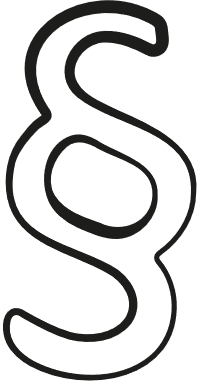 Introduction of more transparent further training levels:
In order to achieve
DQR 5: Time frame of at least 400 hours, admission after achieving DQR 4Evidence of consolidation/adding to existing competencies
DQR 6: Time frame of at least 1200 hours, admission after achieving DQR 4Evidence of ability to take on leadership and management tasks 
DQR 7: Time frame of at least 1600 hours, admission after achieving DQR 6Evidence of ability to responsibly manage organisations, to handle new, complex tasks and problems, development of processes and products.
Creation of examination provisions for vocational upskilling
Referencing of relevant qualifications to the German qualification framework
Comparability of vocational and academic qualifications
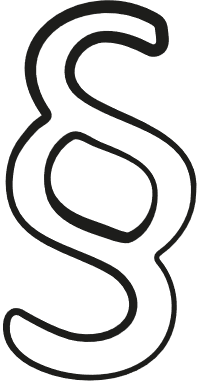 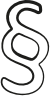 [Speaker Notes: DQR – General educational qualifications:

Lower secondary school leaving certificate – DQR 2
Intermediate secondary school leaving certificate – DQR 3
University of applied sciences entrance qualification, subject-restricted higher education entrance qualification, general higher education entrance qualification – DQR 4
Bachelor‘s (degree from a university of applied sciences, state examination) – DQR 6
Master‘s (degree from a university; Magister; state examination) – DQR 7
Doctorate and equivalent arts qualifications – DQR 8]
6 Financing
Costs and benefits of continuing professional education
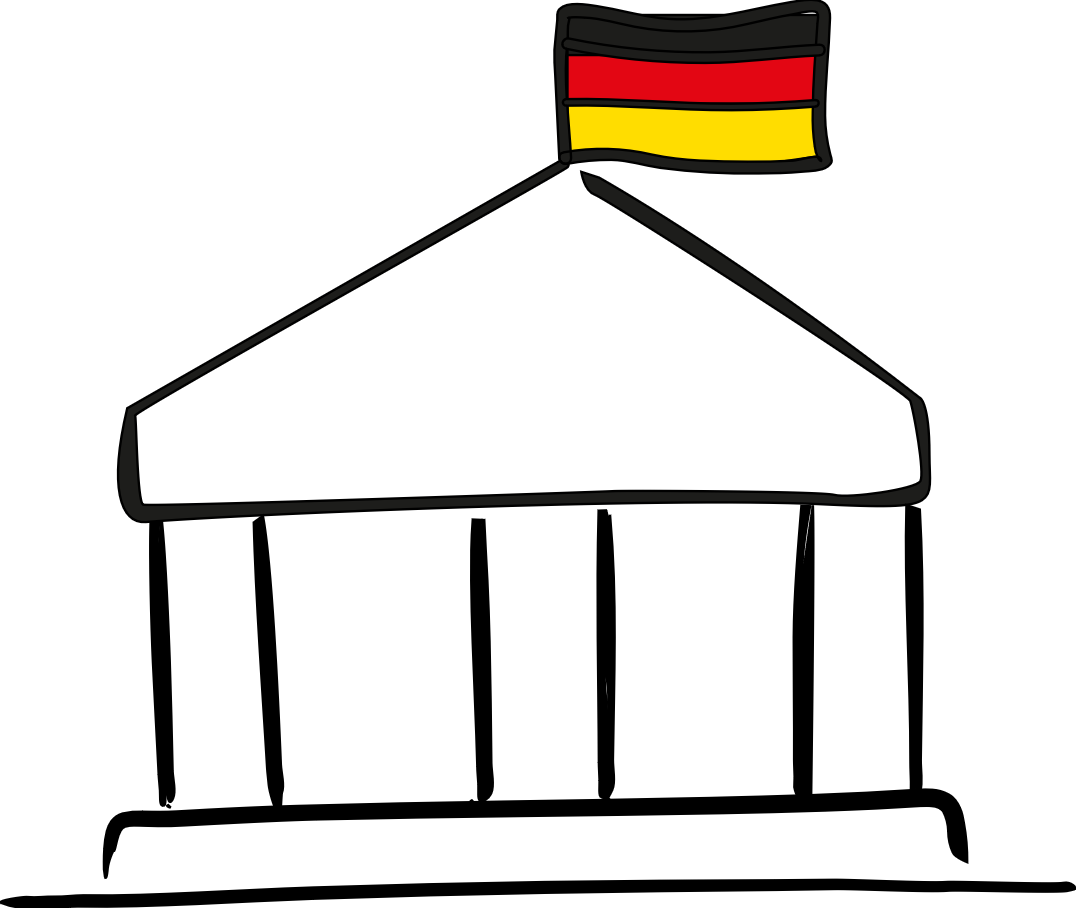 Costs
Benefits to state and society
Since both individuals and businesses as well as government and society benefit, one third of the funding is provided by each of these stakeholders (mixed financing)
Numerous government funding programmes, particularly in the area of new technologies.
Positive effects on economic growth, technical advancement and employment
This leads to a rise in tax revenues and a fall in social expenditure
Increase in international economic competitiveness, including against the background of the skilled worker shortage, demographic change and digitalisation.
6 Financing
Costs and benefits of continuing professional education
Benefits to businesses
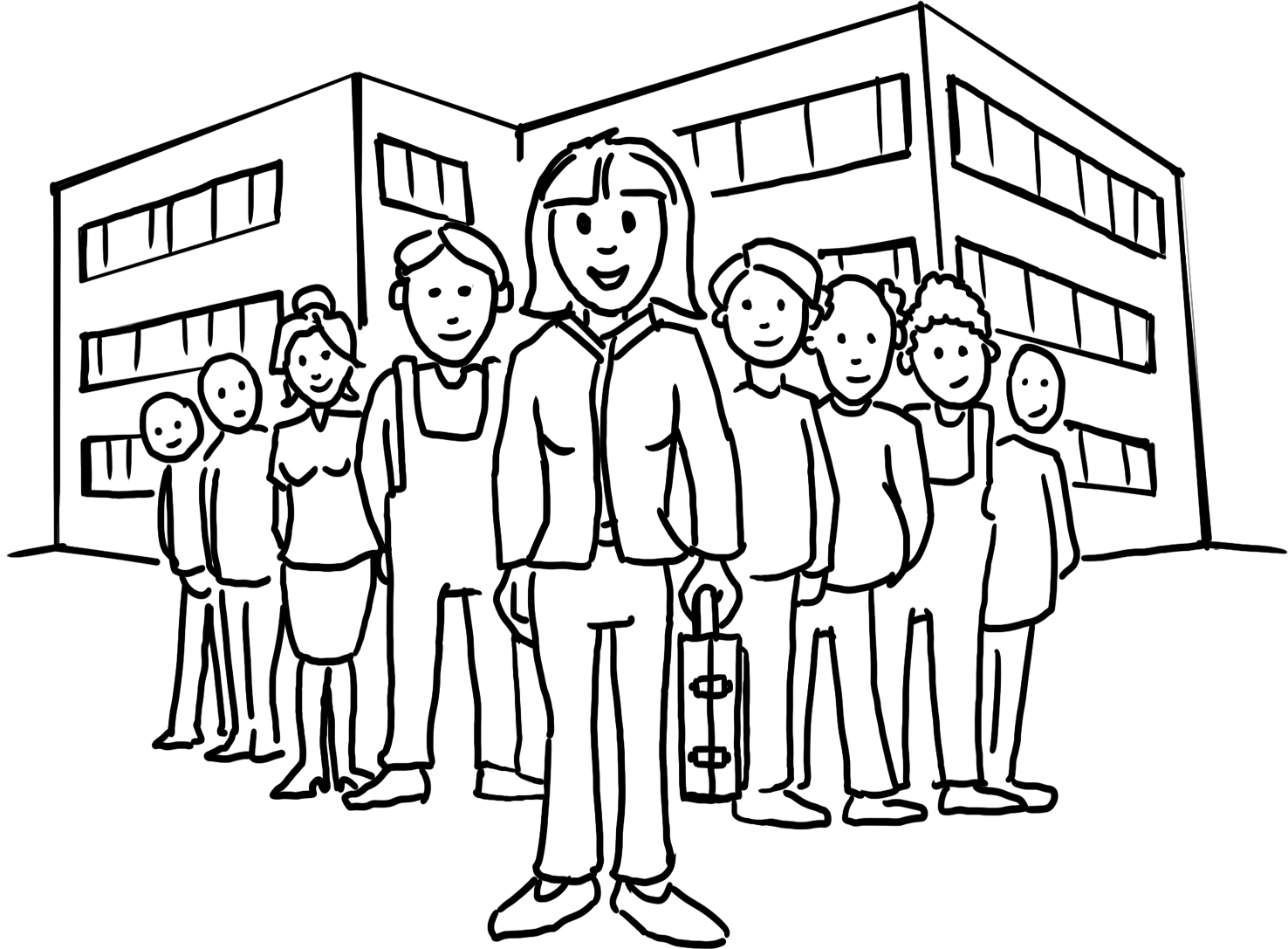 Economic: positive effects on economic performanceof companies in terms of:
Productivity
Quality 
Innovation in the workplace
Extent of employment
Future viability of the company with regard to technical progress and increasing globalisation
Social
Greater employee satisfaction
Loyalty to the business
6 Financing
Costs and benefits of continuing professional education
Benefits to individuals/employees
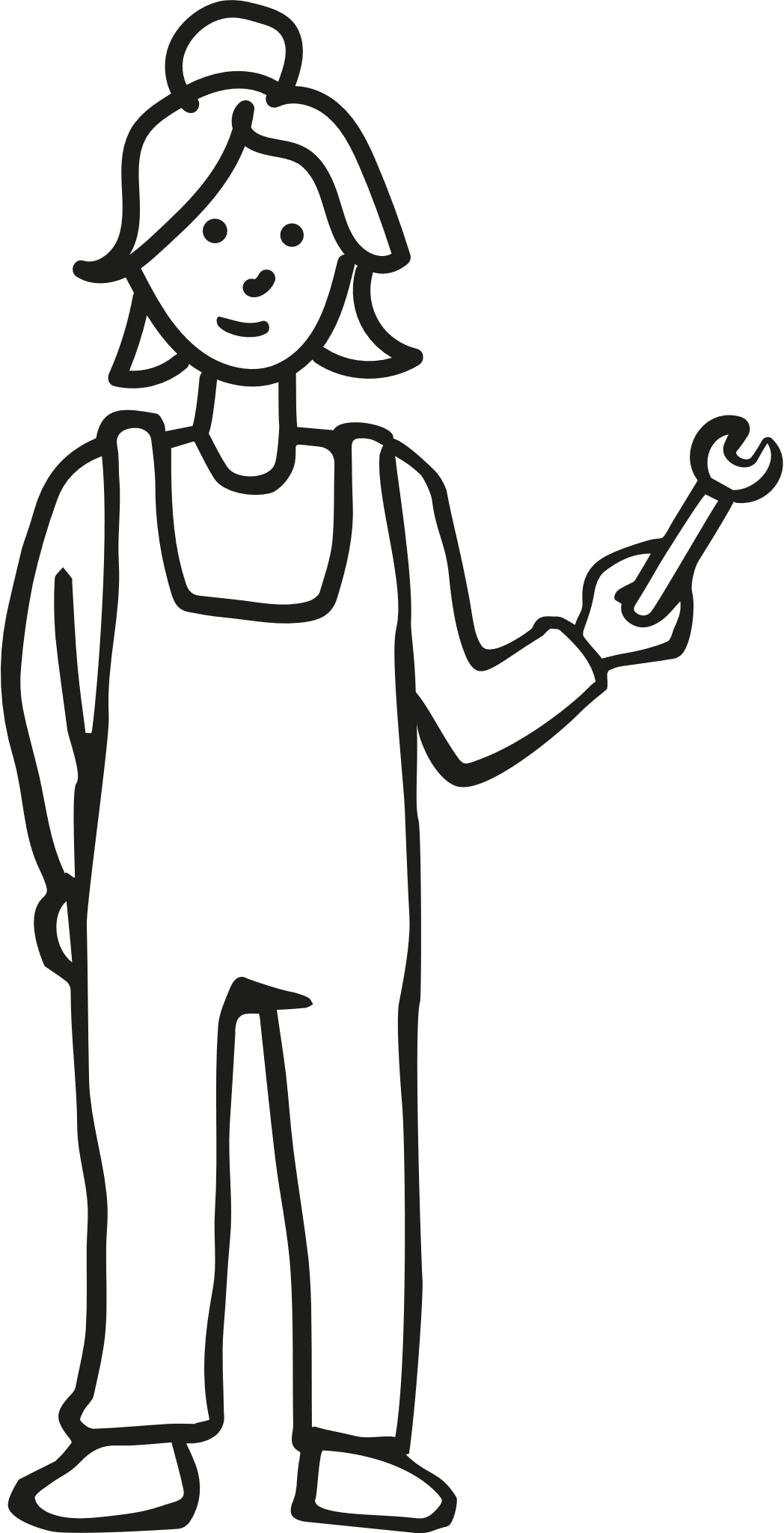 Positive effects on:
Income
Employment
Professional and personal development
Health
Work satisfaction and therefore life satisfaction
Unlocking an individual's potential for professional development
Becoming employable
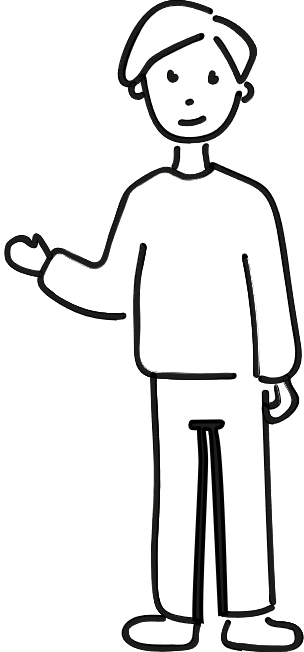 7 Non-formal continuing education: the provider market
Who is permitted to offer continuing education? Who provides the accreditation?
Large companies organise over half of the continuing education events
There are also more than 20,000 providers, e.g.:
Public providers
Universities and research institutes
Churches
Chambers
Trade unions
Employer associations
Foundations and welfare organisations
Commercial private training providers (23% in 2021)
A distinction is made between public sector regulated and funded offers/public sector non-regulated, non-funded offers
For offers in the funded sector, authorization by state institutions or Chambers is generally required (time-limited: providers 5 years, measures 3 years)
Certification of the quality management system is generally not required, however is common, e.g. in accordance with ISO 9000 ff. or ISO 29990
Examination and certification by private providers, in the case of ISO standards accredited by the Deutsche Akkreditierungsstelle, DAkkS (the national accreditation body of the Federal Republic of Germany)
8 Participation in continuing education
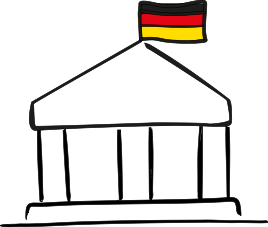 Numerous funding programmes for the purpose of occupational advancement
Precise data could not be determined
State (Federal Government, federal states, local government authorities)
Funding of 330,643 admissions to continuing education measures in 2019*
€ 9.2 bn of funding for occupational advancement from 1996–2018
*  https://www,bundesregierung.de/breg-de/aktuelles/aufstiegs-bafoeg-1674632
8 Participation in continuing education
€ 41.3 bn = total investment by business in 2019
55%  of German companies participated in continuing education in 2019 (by covering the costs and/or releasing employees)
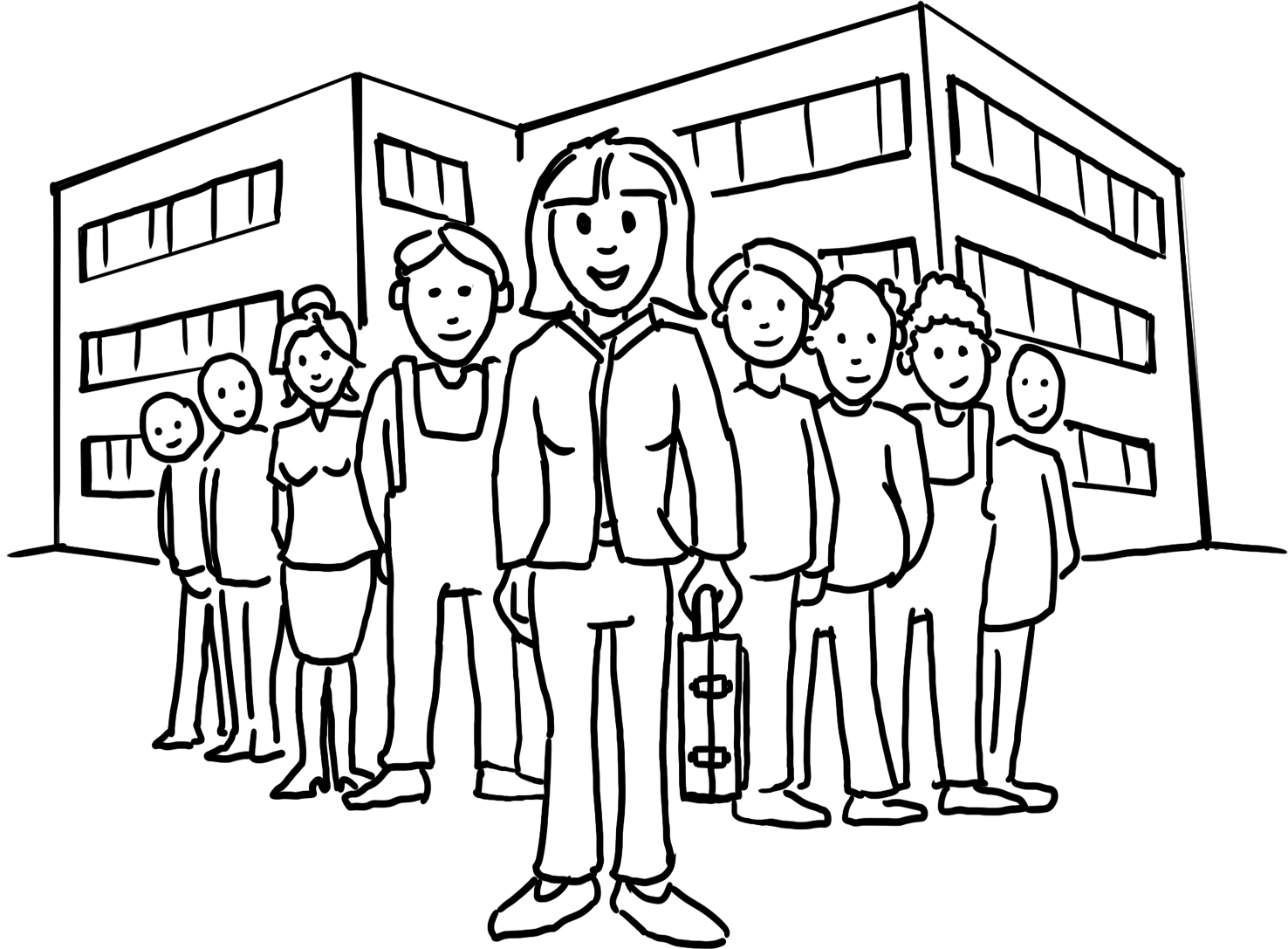 In pandemic-impacted 2020 just 34%
of which € 21 bn  was direct costs
of which € 20.3 bn  was indirect costs
Businesses
98% of large businesses and 
44% of micro businesses participated
36% of employees participated in continuing education measures*
*  https://www.iwd.de/artikel/firmen-investieren-mehr-denn-je-in-qualifizierung-495833/
8 Participation in continuing education
54% of the adult population (18–64) participated in continuing professional education in 2020
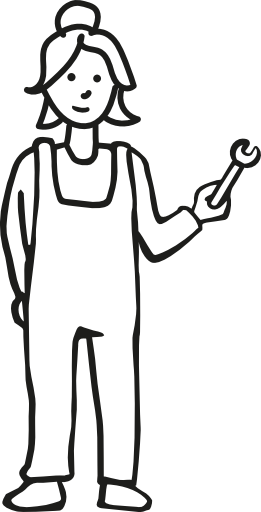 49% of the adult population participated in company-based continuing education
Individuals
The participation rate in individual occupationally related continuing education was 15%.
Participation rises significantly in line with school-leaving certificate or training qualification
91,000 vocational upskilling qualifications in 2019*
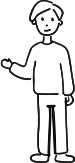 *  AES trend report 2020, p. 11 and BIBB Data Report 2020, p. 302 et seq.
Further information
This presentation, further presentations and information on German vocational education and training and international VET cooperation are all available on our website at: 
www.govet.international
Sources
BIBB Data Report (link)
KMK (link)

BMBF Data Portal (link)
Destatis statistics on VET personnel (link)
GOVET at BIBB